Tutorial elfi
Mătăsaru Ioana
A  XI-a D
Efectul
Acest tutorial este realizat să explice pas cu pas cum se  creează urechi de elf, cât şi cum puteţi schimbă culoarea ochilor şi a buzelor.
Ureche de elf
Deschideţi imaginea pe care doriţi să o modificaţi in Photoshop. 
 Selectaţi Smudge tool.
3) Măriţi imaginea pentru a putea modifica mai bine urechea.
 4) Folosind Smudge Tool, întindeţi vârful urechii astfel încât să fie ascuţită.
Ochii
5) Selectaţi Eliptical Marquee Tool şi selectaţi ochiul.
6) Pentru schimbarea culorii: Image- Adjustments- Hue/Saturation
7) Modificaţi nivelul Hue, Saturation şi respectiv Lightness pentru a obţine nuanţa ochiului dorită.
8) După alegerea nuanţei, click dreaptea pe porţiunea selectată ( ochiul) şi alegeţi Refine edge pentru a retuşa.
9) Schimbaţi nivelul Radius, Contrast  sau respectiv Smooth pentru a retuşa porţiunea modificată.
Buzele
10 ) Pentru a schimba culoarea buzelor repetaţi paşii 6) la 9) făcând selecţia buzelor cu Magnetic Lasso Tool.
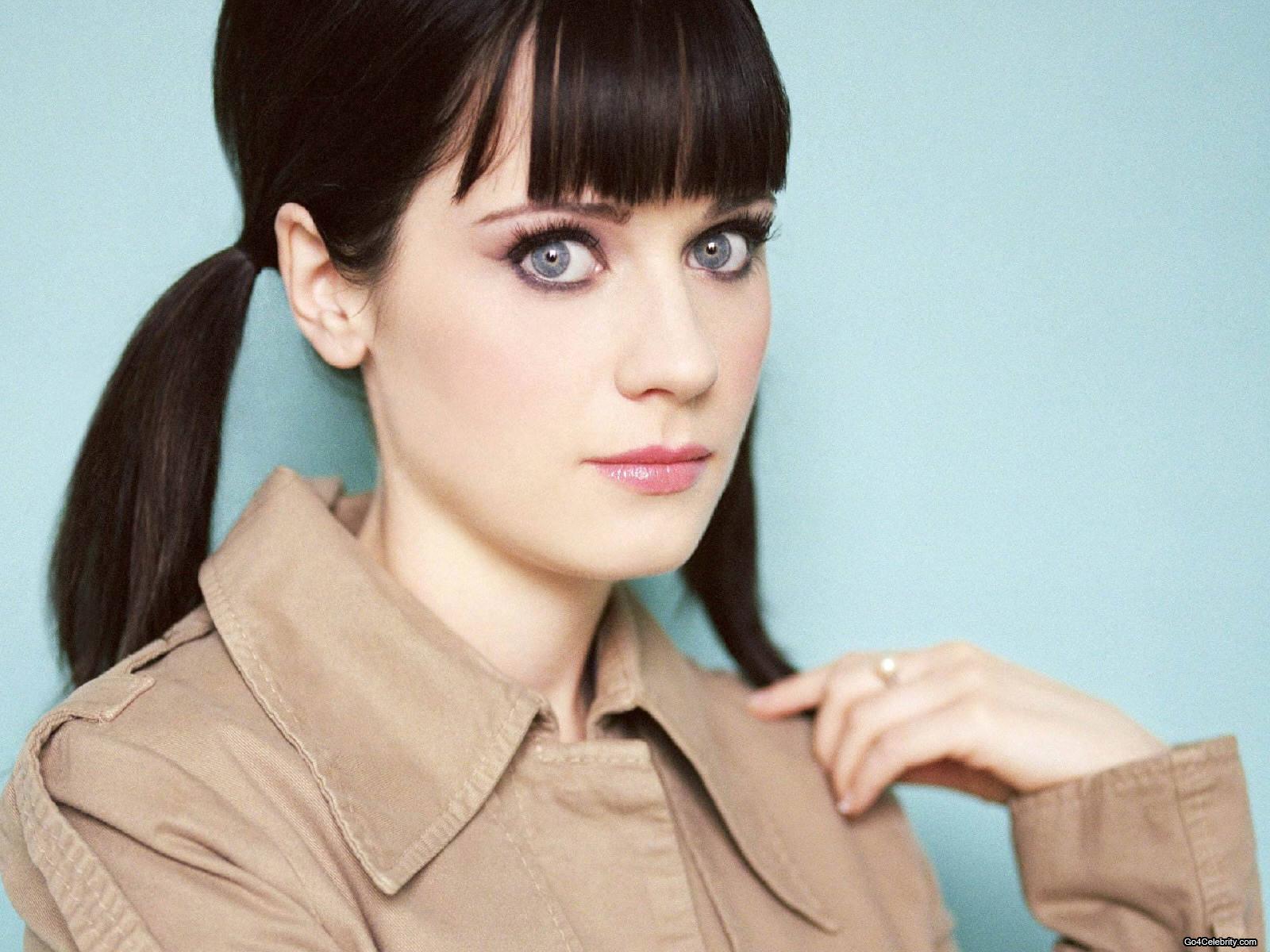